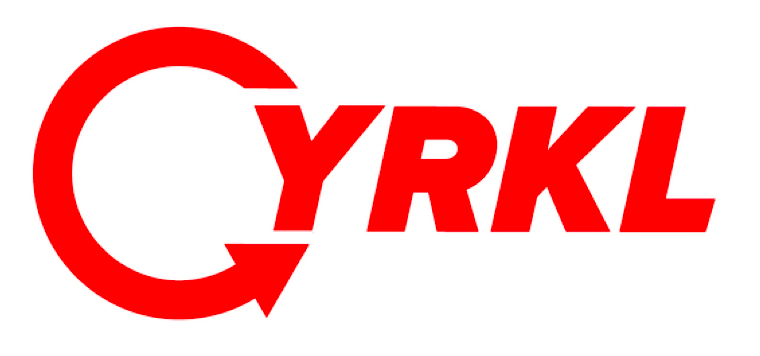 Digitalizace světa nakládání s odpady
Ekoinovačné Slovensko 2019, Bratislava  6. 11. 19
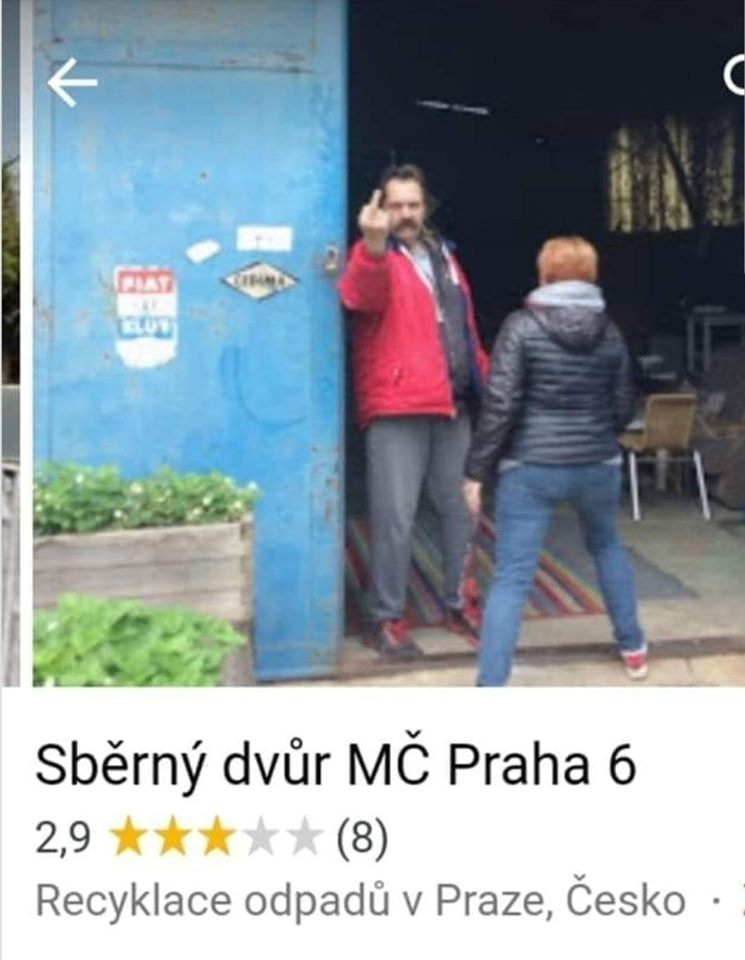 Jak hodnotíte odpadové hospodářství na Slovensku?
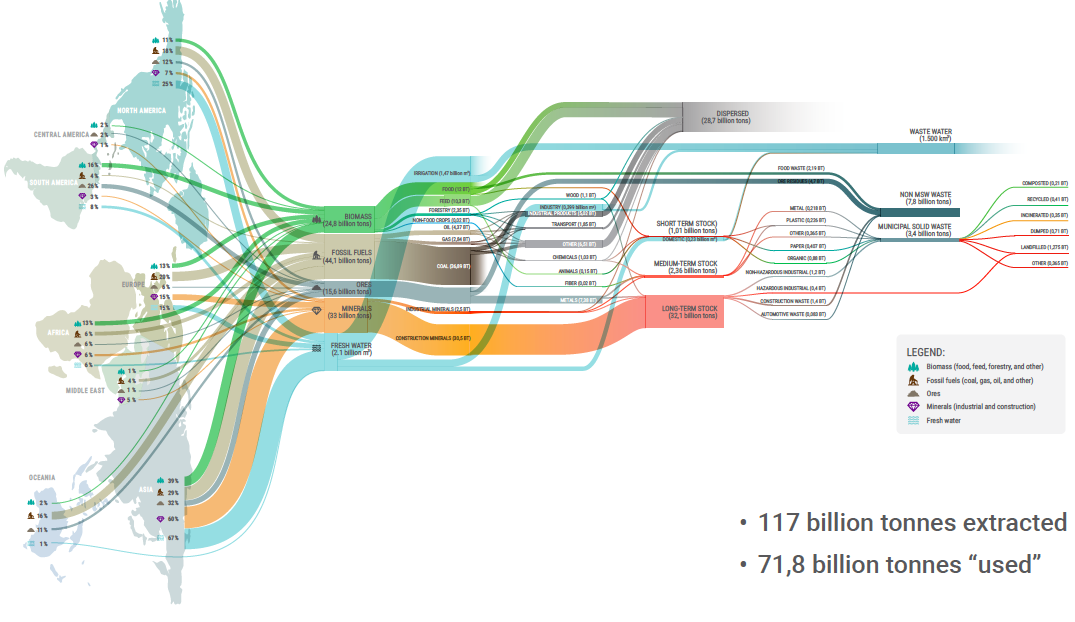 Problém
Jen 9 % materiálu se vrací zpátky do oběhu. Končí na skládkách, v oceánech a to často I díky velké netransparentnosti trhu… 

Přitom nám dochází písek, štěrk a komodity jsou čím dál tím vzácnější. Proč tedy ne více? Chybí nástroj…
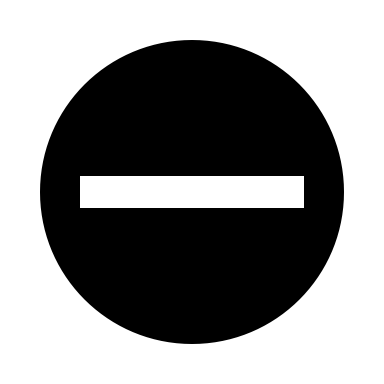 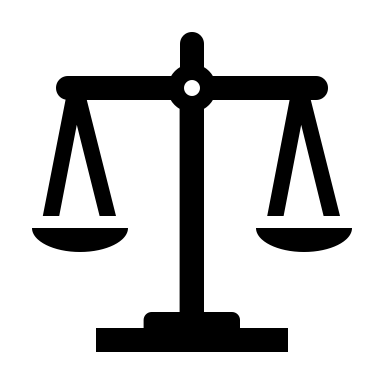 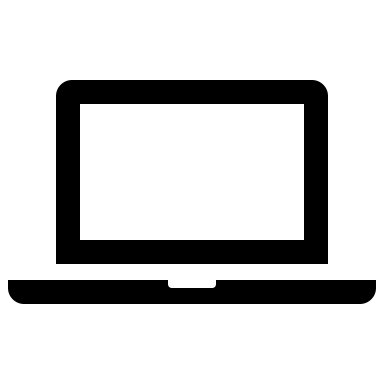 Chybí centrální autorita
Nedostatek transparentnosti
Nedostatečná garance dostupnosti
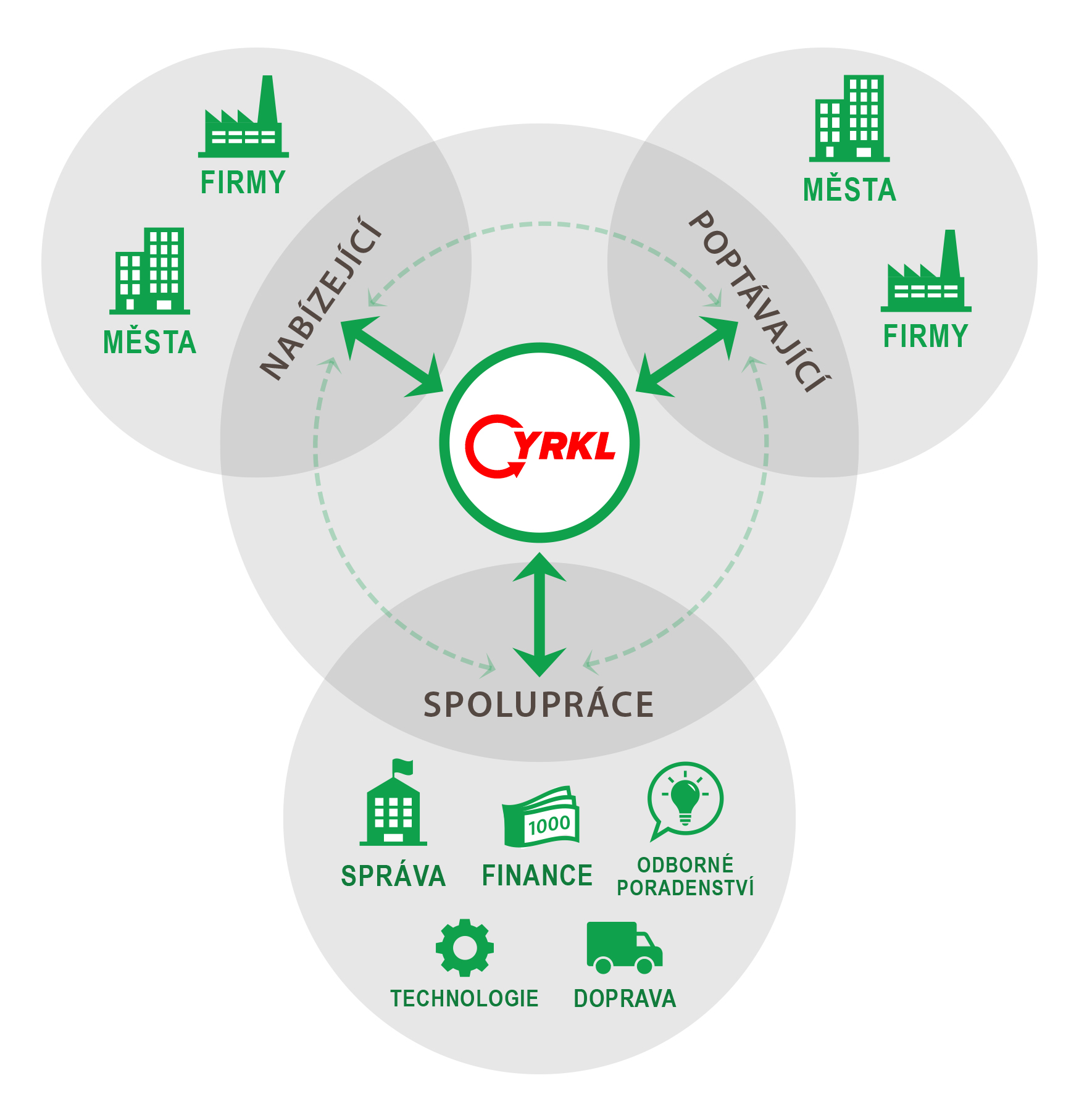 Řešení
Burza druhotných surovin 

– digitální tržiště s pro všechny fyzické osoby,  zástupce firem a obcí, které buď nabízejí nebo poptávají druhotné suroviny a odpady.
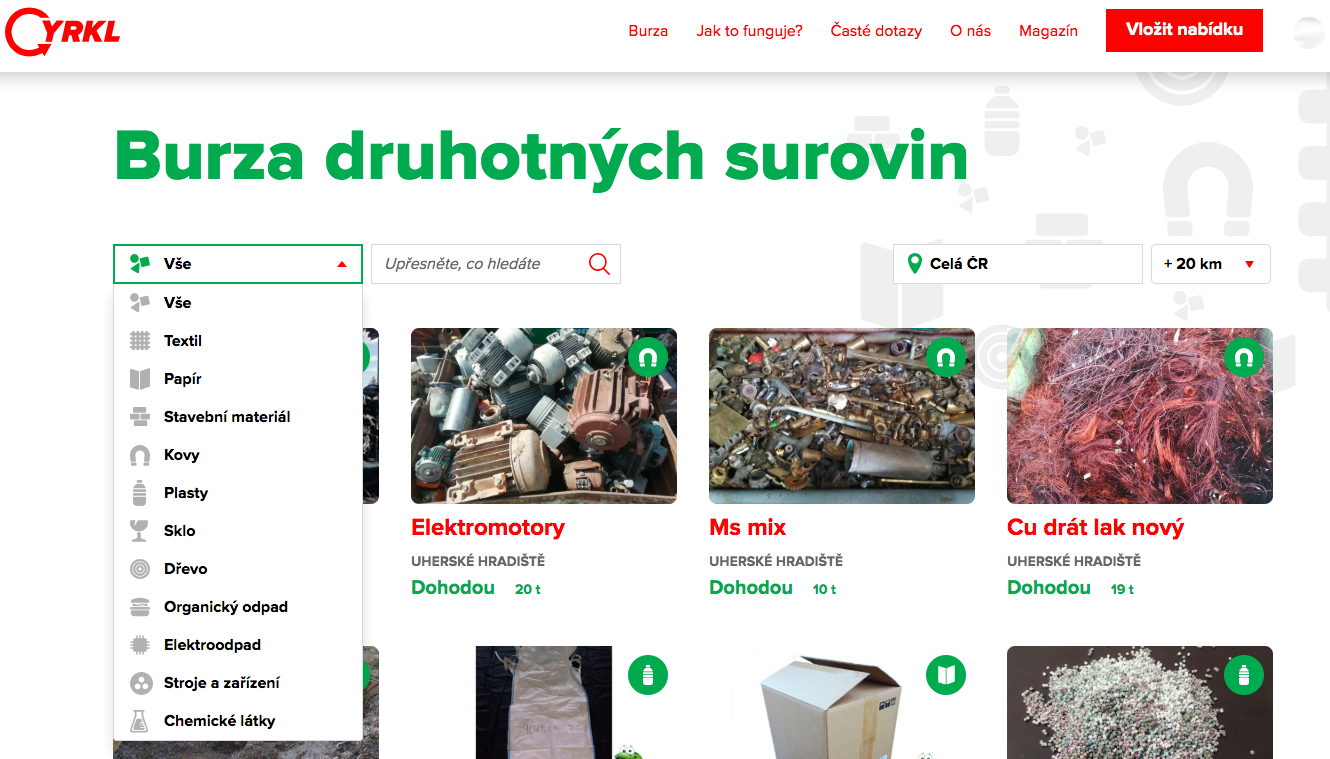 Co pro klienty přinášíme
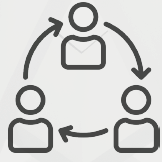 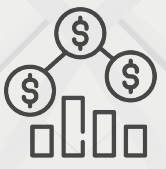 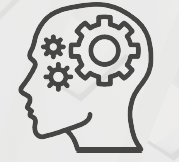 Propojení jednotlivých hráčů na trhu
Know-how ekosystém
Změna z nákladů na příjmy
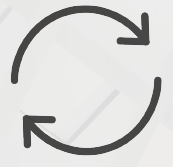 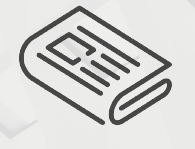 Zvyšování přidané hodnoty materiálů
Edukace trhu a pomoc firmám s udržitelností
Jak to funguje?
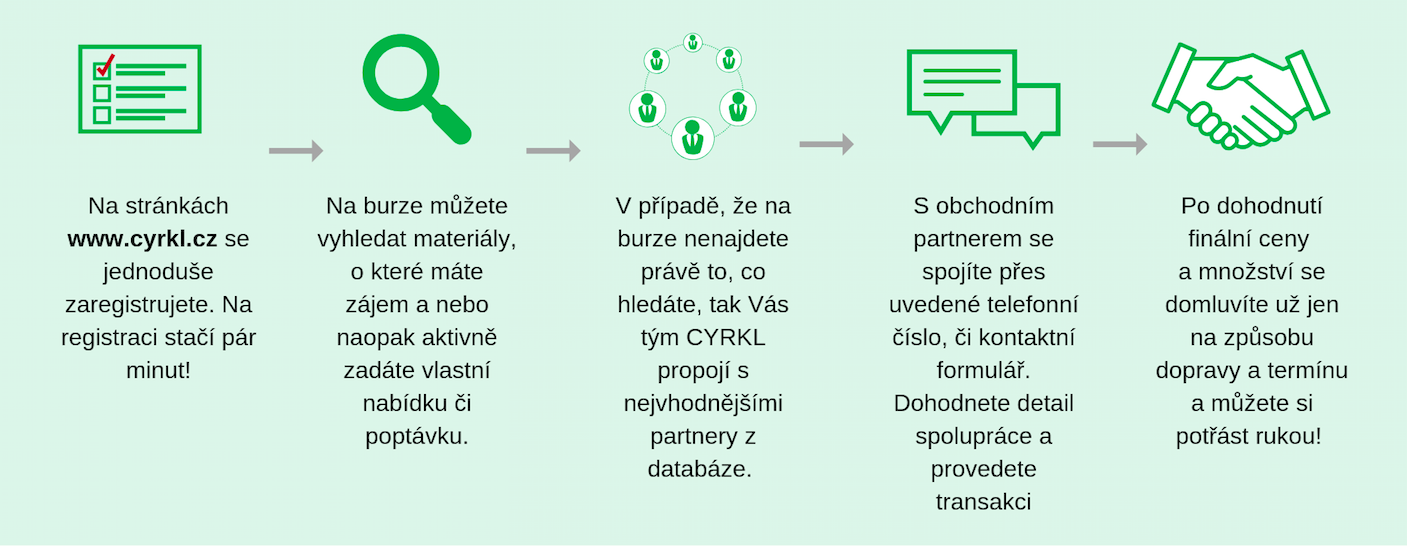 Výsledky za prvních 8 měsíců
300 registrovaných firem, které Cyrkl pravidelně využívají
Přes 220 propojených firem a udělání 100 obchodů
Spolupráce s firmami jako je IKEA, LIDL, SKANSKA a nebo ŠKODA AUTO
…a jsme také u Vás!
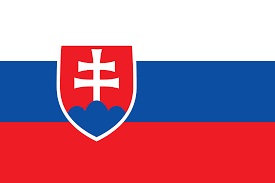 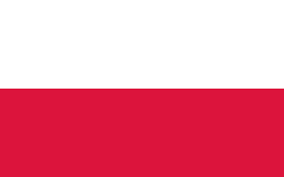 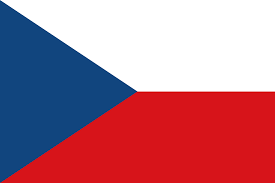 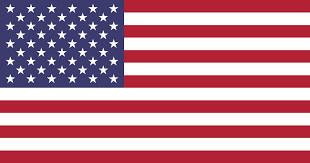 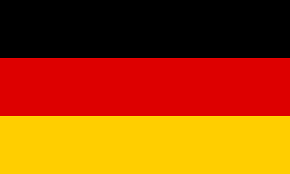 Slovenské adresy a překlad webu
Již prvních několik desítek slovenských firem
Hledáme partnery na další rozšiřování
Vize
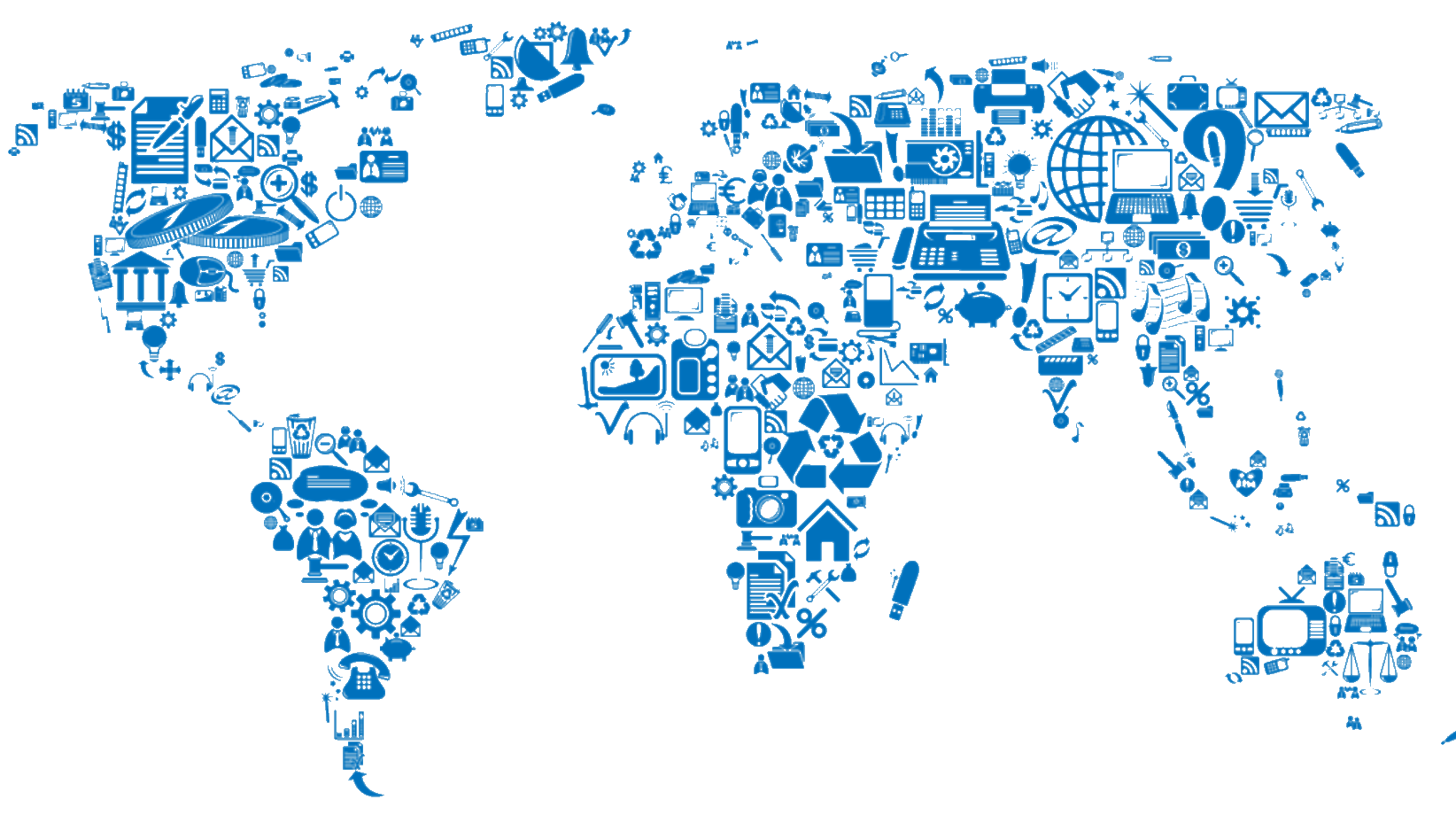 Globální digitální tržiště v realném čase propojující půdodce, či vlastníky odpadů a materiálů s těmi co mají výrobní příležitosti.
Jak se může zapojit moje firma?
Registrujte se zdarma na cyrkl.com/cz
Nabízejte svoje materiály k dalšímu použití a dejte jim druhý život
Nebojte se druhotných surovin a poptávejte kvalitní a levné materiály
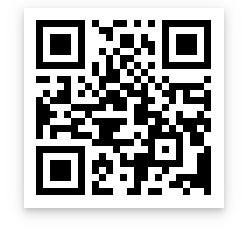 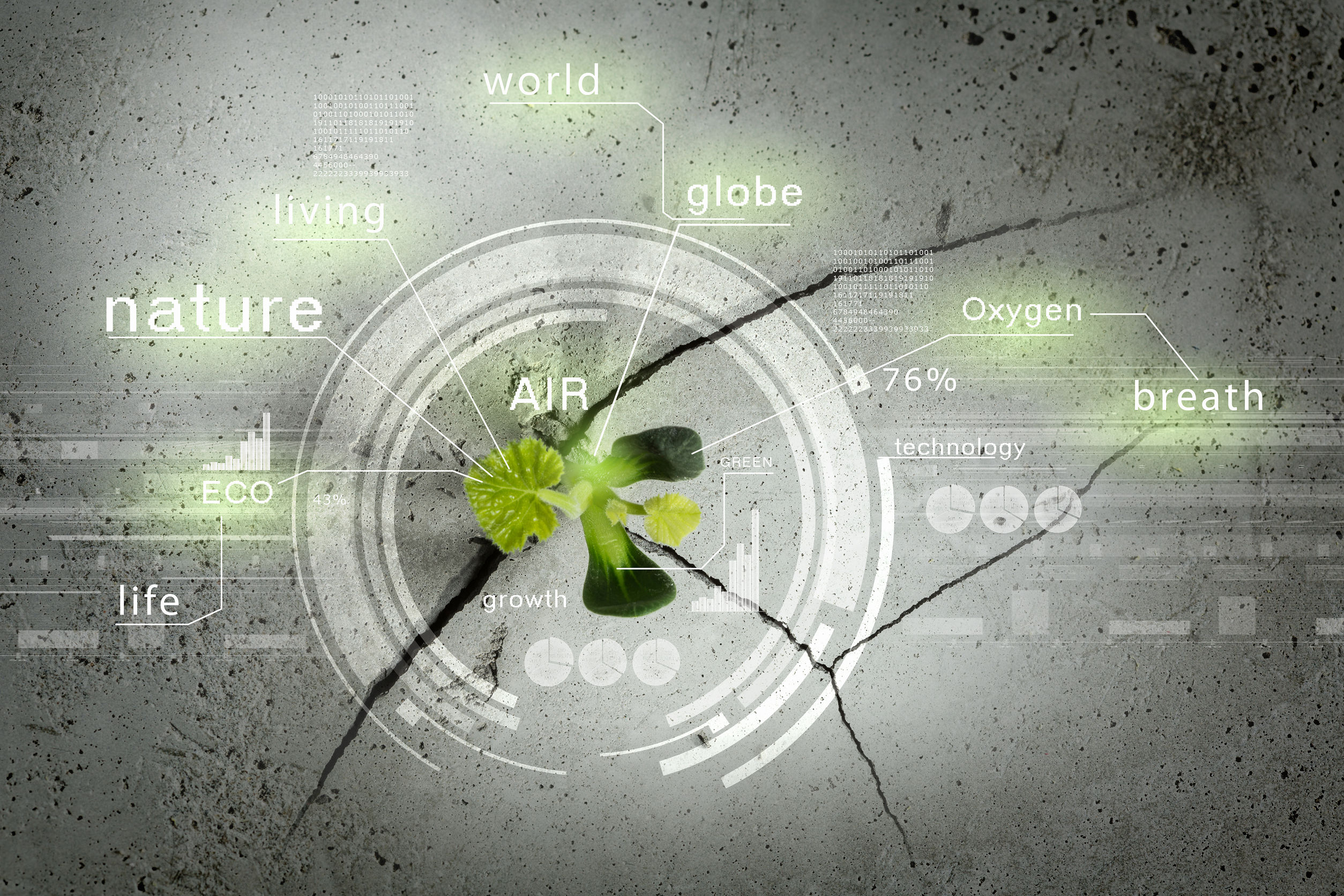 CYRKL.com - místo, kde se odpad stává zdrojem
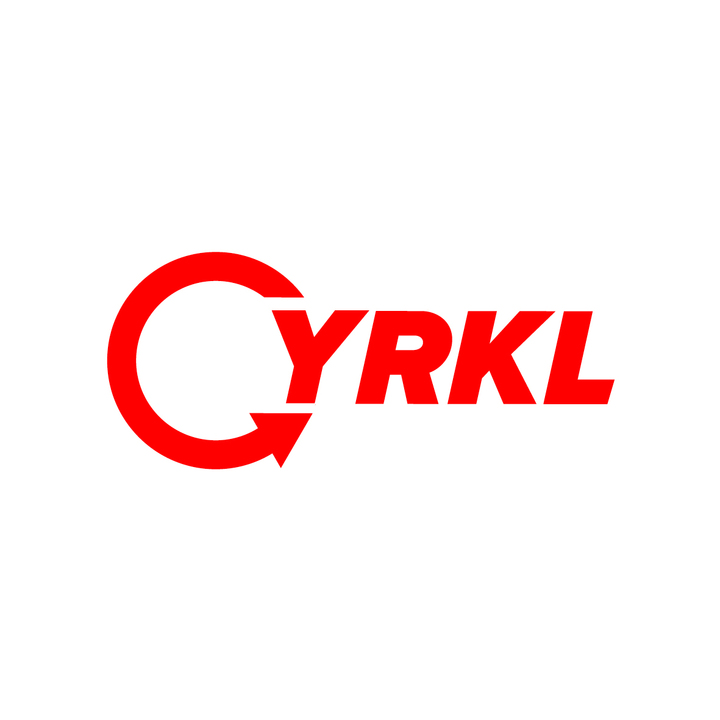 cyril.klepek@cyrkl.czCEO